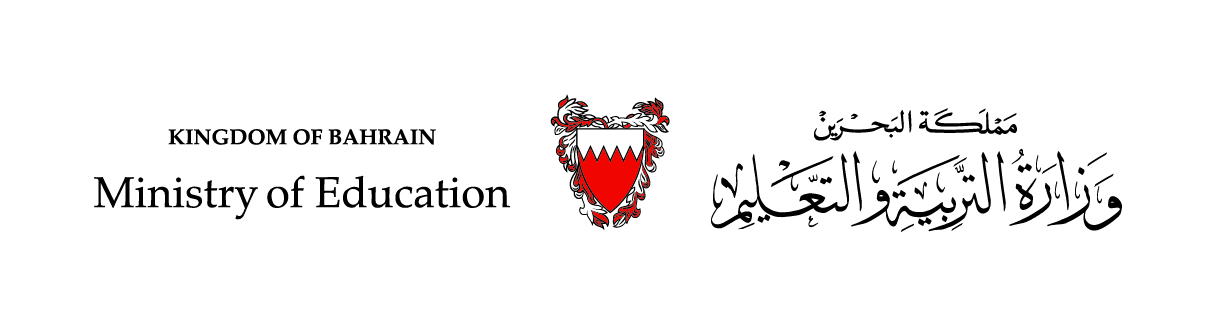 وزارة التربية والتعليم –الفصل الدراسي الثاني 2020-2021م
Accounting 3                                                                                    Closing Process for Temporary Accounts                                                                                      Acc. 213
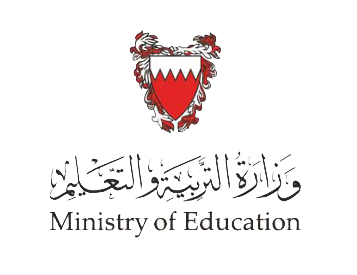 Learning Objectives
By the end of this lesson, the student should be able to:
1- define the permanent and temporary accounts.
2- explain the purpose of preparing the closing entries of  temporary accounts for services business .
وزارة التربية والتعليم –الفصل الدراسي الثاني 2020-2021م
Accounting 3                                                                                    Closing Process for Temporary Accounts                                                                                      Acc. 213
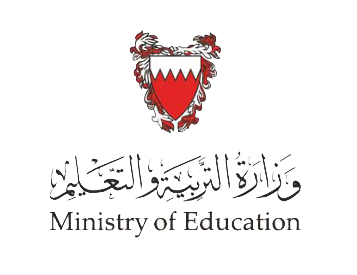 Define the permanent and temporary accounts
Temporary (or nominal) accounts accumulated data related to one accounting period. They include all income statement accounts, the withdrawals account, and the Income Summary account. They are temporary because the accounts are opened at the beginning of a period, used to record transactions and events for that period, and then closed at the end of the period. The closing process applies only to temporary accounts.
Permanent (or real) accounts report on activities related to one or more future accounting periods. They carry their ending balances into the next period and generally consist of all balance sheet accounts. These are assets, liabilities and equity accounts, which are not closed
وزارة التربية والتعليم –الفصل الدراسي الثاني 2020-2021م
Accounting 3                                                                                    Closing Process for Temporary Accounts                                                                                      Acc. 213
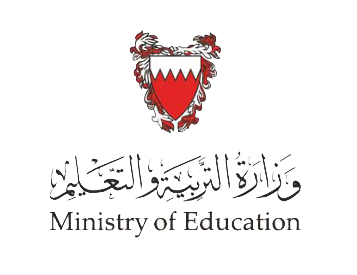 Difference between permanent and temporary accounts.
Closing Process for Service Business
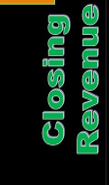 Assets
Revenues
Temporary Accounts
Permanent Accounts
Owner's Capital
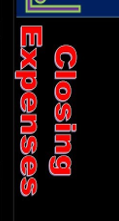 Withdrawals
Expenses
Liabilities
The closing process applies only to temporary account accounts
وزارة التربية والتعليم –الفصل الدراسي الثاني 2020-2021م
Accounting 3                                                                                    Closing Process for Temporary Accounts                                                                                      Acc. 213
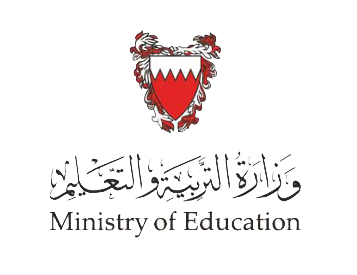 Explain the purpose of preparing the closing entries for  temporary accounts.
1. It resets revenue, expense, and withdrawals account balances to zero at the end of each period.  So these accounts can properly measure income and withdrawals for the next period.
2. It helps in summarizing a period’s revenues and expenses.
3. It updates the balance of capital account for changes in owner’s equity occurring during the accounting period
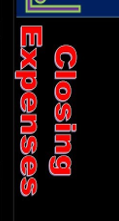 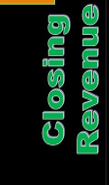 وزارة التربية والتعليم –الفصل الدراسي الثاني 2020-2021م
Accounting 3                                                                                    Closing Entries for Temporary Accounts                                                                                      Acc. 213
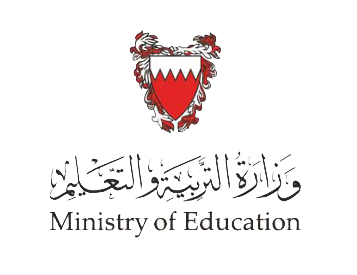 Steps of closing entries:
Objective 2: Prepare closing entries for temporary accounts.
1. Closing  Revenues:   (Revenues are credit, when close it should be debit)
2. Closing Expenses: (Expenses are debit, when close it should be credit)
وزارة التربية والتعليم –الفصل الدراسي الثاني 2020-2021م
Accounting 3                                                                                    Closing Entries for Temporary Accounts                                                                                      Acc. 213
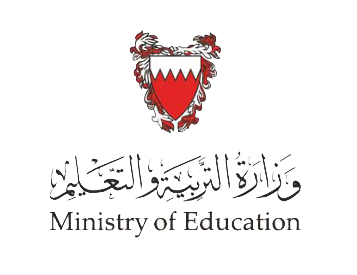 Objective 2: Prepare closing entries for temporary accounts.
Steps of closing entries
3.Closing Net Income: 
 ( First find Total Revenue – Total Expenses)
If Total Revenue > Total Expenses (Net Income)
3.Close Income summary: 
 ( First find Total Revenue – Total Expenses)
If Total Revenue < Total Expenses (Net Loss)
4. Closing Drawing:
We should be take the amount of drawing from the question
وزارة التربية والتعليم –الفصل الدراسي الثاني 2020-2021م
Accounting 3                                                                                    Closing Entries for Temporary Accounts                                                                                      Acc. 213
Example (1):
 The ledger of Mahmoud’s Company on December 31, 2020 includes the following accounts with normal balances on December 31, 2020: Mahmoud, Capital BD12,000; Drawings BD500; Services Revenues BD8,000; Wage Expenses BD1,300; Supplies Expenses BD1,700; and Rent Expenses BD2,000.
Required:
Prepare the necessary closing entries from the available information on December 31, 2020.
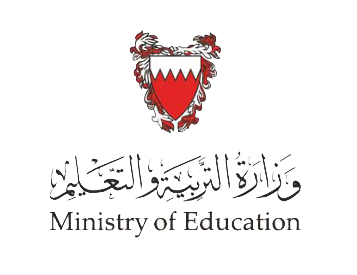 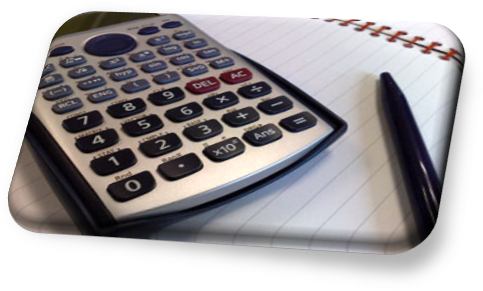 وزارة التربية والتعليم –الفصل الدراسي الثاني 2020-2021م
Accounting 3                                                                                    Closing Entries for Temporary Accounts                                                                                      Acc. 213
Example (1): Solution
 The ledger of Mahmoud’s Company on December 31, 2020 includes the following accounts with normal balances on December 31, 2020: Mahmoud, Capital BD12,000; Drawings BD500; Services Revenues BD8,000; Wage Expenses BD1,300; Supplies Expenses BD1,700; and Rent Expenses BD2,000.
Required:
Prepare the necessary closing entries from the available information on December 31, 2020.
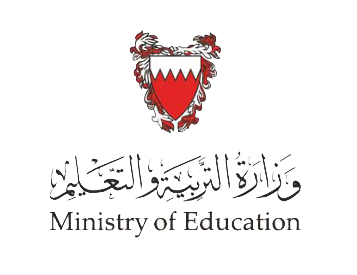 CLOSING ENTRIES
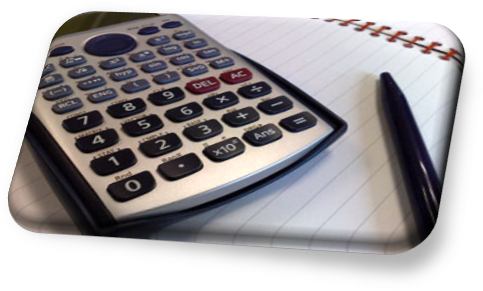 وزارة التربية والتعليم –الفصل الدراسي الثاني 2020-2021م
Accounting 3                                                                                    Closing Entries for Temporary Accounts                                                                                      Acc. 213
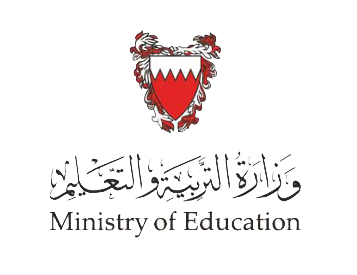 Example (2);The following trial balance  for Fawaz Trading Est.
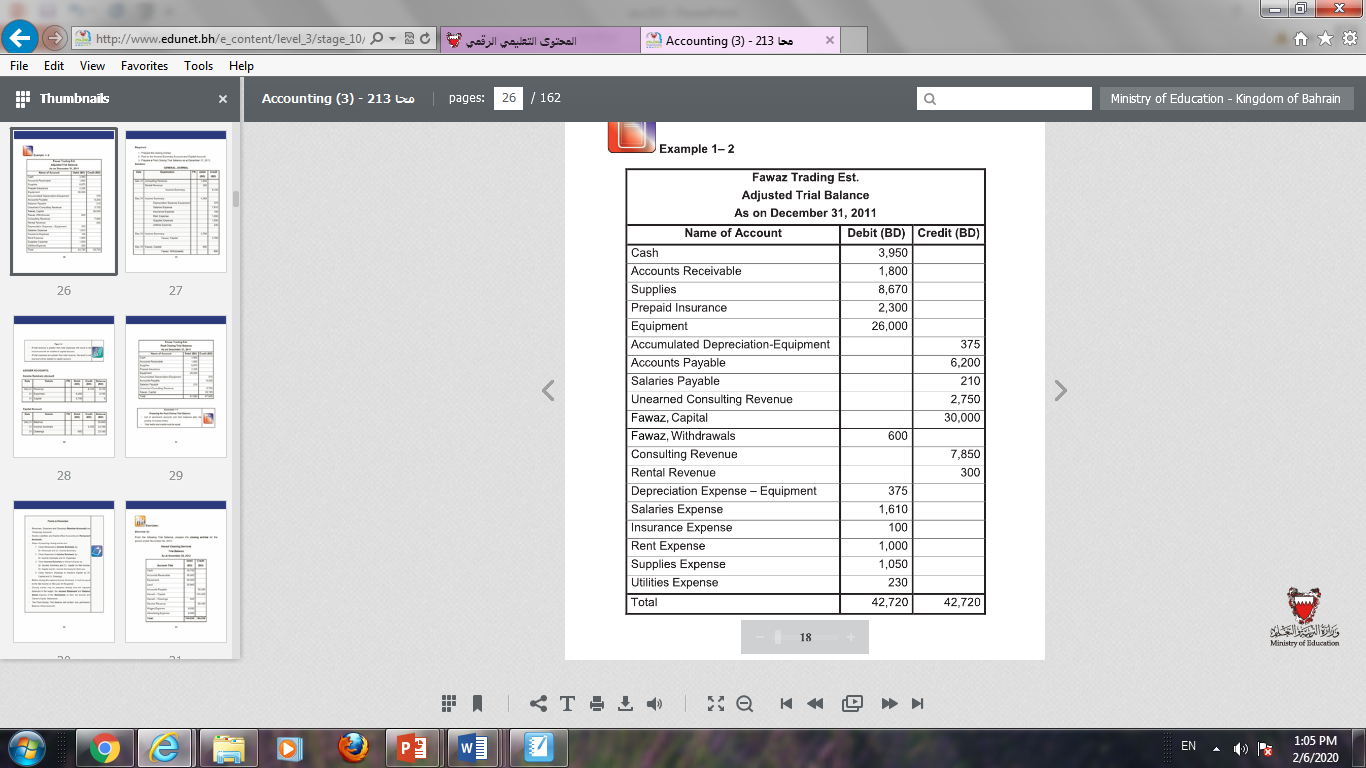 CLOSING ENTRIES
Objective 2: Prepare closing entries for temporary accounts.
Required:
 Prepare the necessary closing entries on Dec 31, 2011.
وزارة التربية والتعليم –الفصل الدراسي الثاني 2020-2021م
Accounting 3                                                                                    Closing Entries for Temporary Accounts                                                                                      Acc. 213
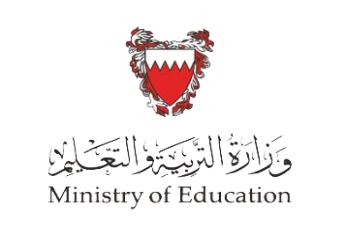 Solution
CLOSING ENTRIES
Example (2);The following trial balance  for Fawaz Trading Est.
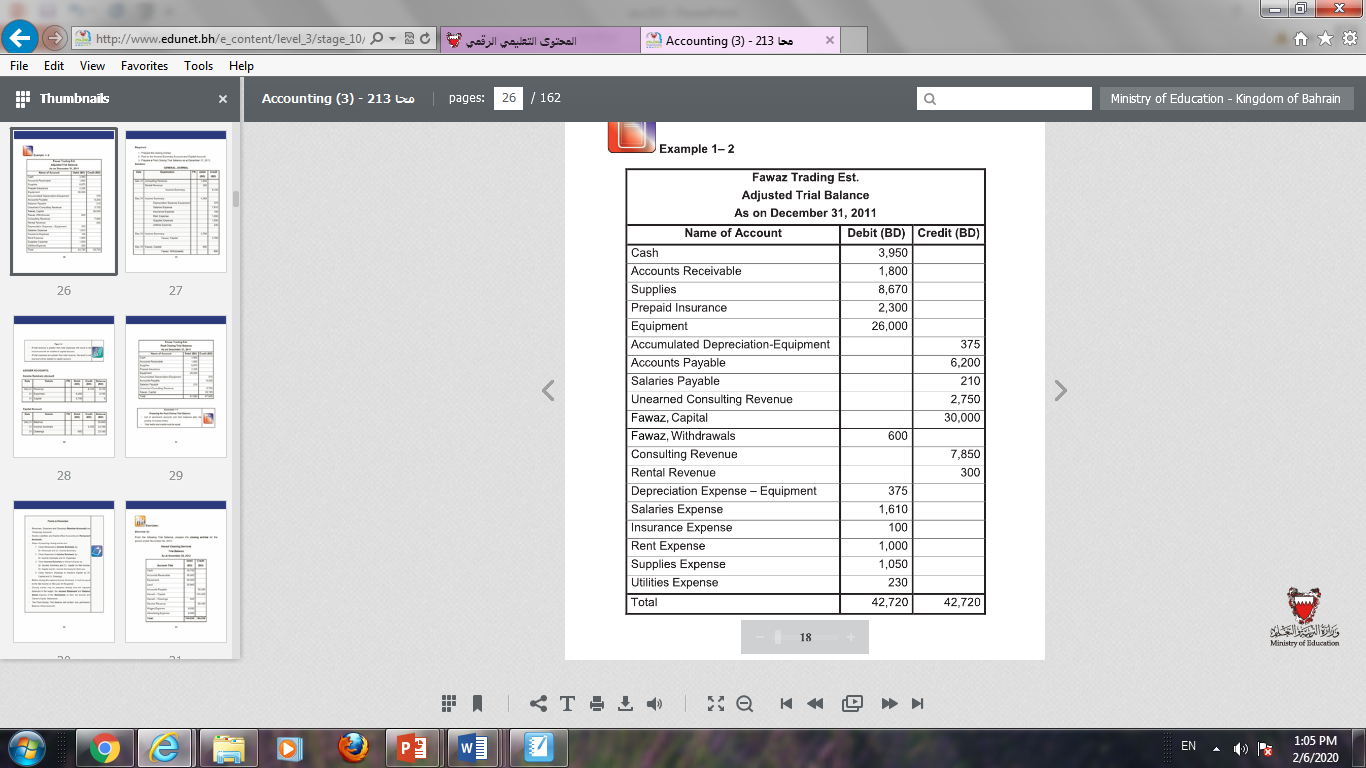 Objective 2: Prepare closing entries for temporary accounts.
+
-
+
=
Required:
 Prepare the necessary closing entries on Dec 31, 2011.
وزارة التربية والتعليم –الفصل الدراسي الثاني 2020-2021م
Accounting 3                                                                                    Closing Entries for Temporary Accounts                                                                                      Acc. 213
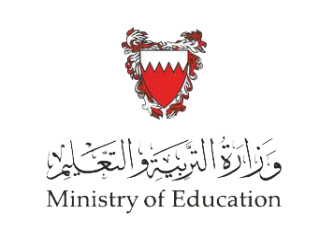 Activity (1)
The following a partial of trial balance  for Jamal Company.
CLOSING ENTRIES
Required:
 Prepare the necessary closing entries on June 30, 2018
وزارة التربية والتعليم –الفصل الدراسي الثاني 2020-2021م
Accounting 3                                                                                    Closing Entries for Temporary Accounts                                                                                      Acc. 213
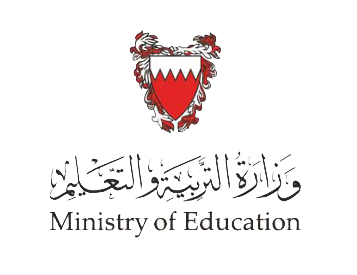 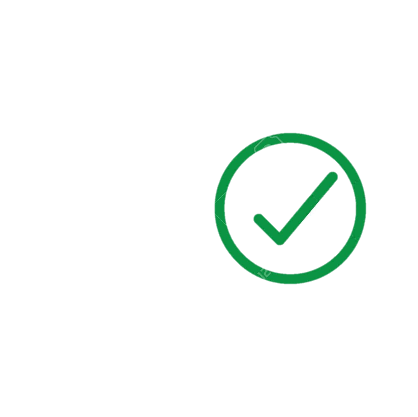 Activity (1) : Solution
The following a partial of trial balance  for Jamal Company.
CLOSING ENTRIES
Required:
 Prepare the necessary closing entries on June 30, 2018
وزارة التربية والتعليم –الفصل الدراسي الثاني 2020-2021م
Accounting 3                                                                                    Closing Entries for Temporary Accounts                                                                                      Acc. 213
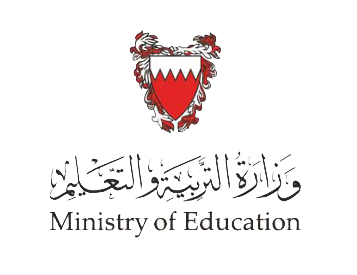 End of Lesson
The student should be achieved the objectives:

1- define the permanent and temporary accounts.
2- explain the purpose of preparing the closing entries of  temporary accounts for services business .
لمزيد من المعلومات:

www.Edunet.com1- زيارة البوابة التعليمية 
2- حل أسئلة وأنشطة الكتاب المدرسي.
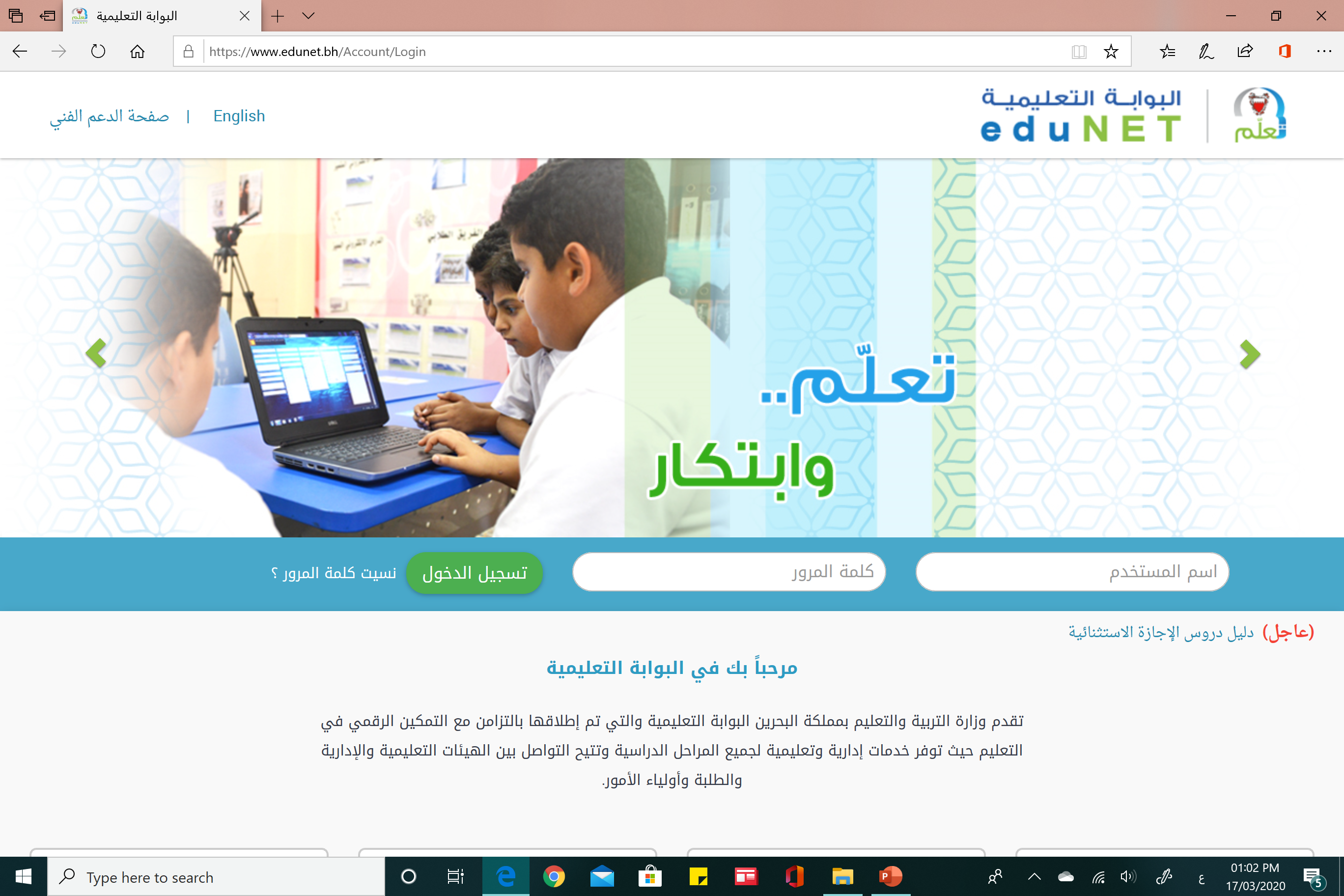 وزارة التربية والتعليم –الفصل الدراسي الثاني 2020-2021م